The biosphere: populations, communities, ecosystem and biogeochemical cyclescourse title: introduction to    environment
Lecture no. 1
                     Lecturer:  Dr. Saffora Riaz
                    M.Sc. II (evening) 2018-2020
            Lahore College for women University 
                                   Lahore
Environment:
All the living things that surrounds us
Air, land, oceans and all living things 
                              
                                   Environment
Biological environment
Physical environment
solid
Include all the living things
liquid
gas
Environment
Four spheres” compose Natural environment
 1 Lithosphere_lithos (rocks)
 2 Hydrosphere_hydro (water)
 3 Atmosphere_atmos (vapor)
 4 Atmosphere_bios  (life)

These spheres form outermost
   layer of earth
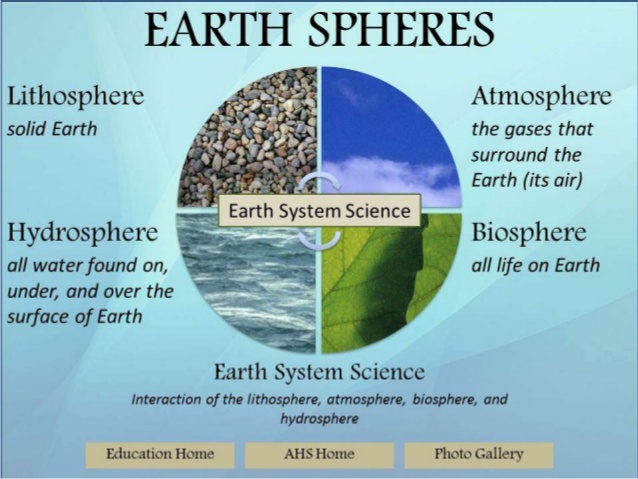 Three major points
1. four spheres make the Earth Dynamic Planet


       Lithosphere create rocks by internal heat engine 
       
       Atmosphere weathers & degrades rocks by    chemically reactive gasses
      
        Hydrosphere erode rocks & transport them as sediments        deposit in ocean basins
continuoue
2. Spheres closely interact with one another 
          Gases released from litho + biosphere to atmosphere

3. Dynamic and interactive sphere evolved through time
          Earth is about 4.6 billion Y/O
          Lithosphere originated 4 billion years ago
          Atmosphere originates 3.8 billion years ago
          Biosphere originates at least 3.5 billion years
Major Aspects of Physical Environment
Earth almost covered with water 
Atmosphere composed of 
           N2 (78.1%)
           O2 (20.9%)

Atmosphere composed an envelope around earth
Conti…….
Separated from each other on the basis of temp.
Atmospheric Envelope
Troposphere
stratosphere
Mesosphere
Thermosphere
Conti…..
Earth is an open system in term of Energy Flow 
30% of solar energy reflected back to space
19% absorbed by water vapors
51% reaches to earth 
Less then 1%          photosynthesis
Hydrologic cycle
Movement of water on earth surface constitutes the Hydrological Cycle
        97.4% water in ocean and seas
        remaining found in form of ice caps, ground water 
Role 
        shifting of water over the earth
        weathering and decomposition of rocks
Biosphere interactions
Ecology 
    How the organisms interacts with each other and to their physical environment 
Organisms grouped in
Populations
communities
ecosystem
communities
Biosphere
Population Dynamic
Population 
     Group of individuals of same species living at same place at same time
Population under go three distinct phases 
1) Growth        available resources exceed number individuals able to exploit them
 2) Stability      environment becomes saturated with the population
 3) Decline        inevitable decrease in number of individuals that leads to extinction
Conti…..
All phases affected by many of factors
How these factors interact is called Population Dynamics
Growth of populations
All populations have one key trait common
Grow exponentially, if left unchecked
Intrinsic rate of increase (r)
 potential for increase of a give population
  varies among populations by several factors (death and birth rate)

        
      Intrinsic rate of increase = Birth rate     Death rate
Population stability: Regulation of Growth
Growth limited by complex interaction of many factors (including other species)

For example
Take microbes in a glass
Individuals will experience rapid growth (first admitted)
At a point, space and food becomes limited 
 Multiplication growth enters to slower growth
Continually slow until it reach to population size stabilizes, depends on Carrying capacity
Four basic Abundance controls
Factor external to population limits reproductive and survival rate
Two basic categories of environment that effect population
                  1                                            2
Physical environment
Biological environment
Physical limitation
symbiosis
predation
competition
Limitations of Physical environment
Water supply
Space availability 
Soil 
Light
Physical environment’s constrains can determined by habitat of population 
Example
      Remaining Florida Panther population lives in a wetland habitat including the Florida Everglades
Growth is limited by the resources in the shortest supply (Justus Leibig, 1840)
Biological Environment
1 Competition  
  occurs when both populations require same limited resource
      Exploitative/ scramble competition 
             both competing population have equal access to  resource
       Interference competition 
            one of the competitors prevents the other from gaining access
Conti……
Competition determined by organism’s niche 
Niche         how the organism fits into local “system”

Competition Exclusion 
          Niche overlap is very great and competition is so intense that one species eliminates the second species from an area

Example
      Paramecium aurelia  and closely related species
conti….
Ecological release 
        one of the two competing species removed, remaining may increase in number
2. Predation
 one organism consume other living organisms 
 


          prey on animals                 prey on plants
Predation
carnivores
herbivores
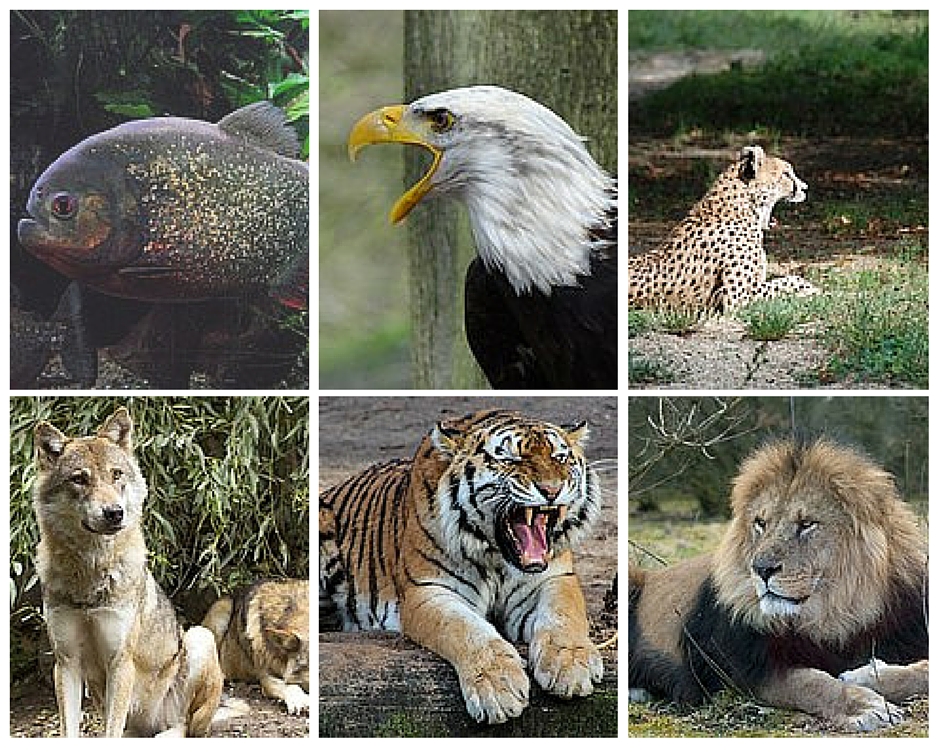 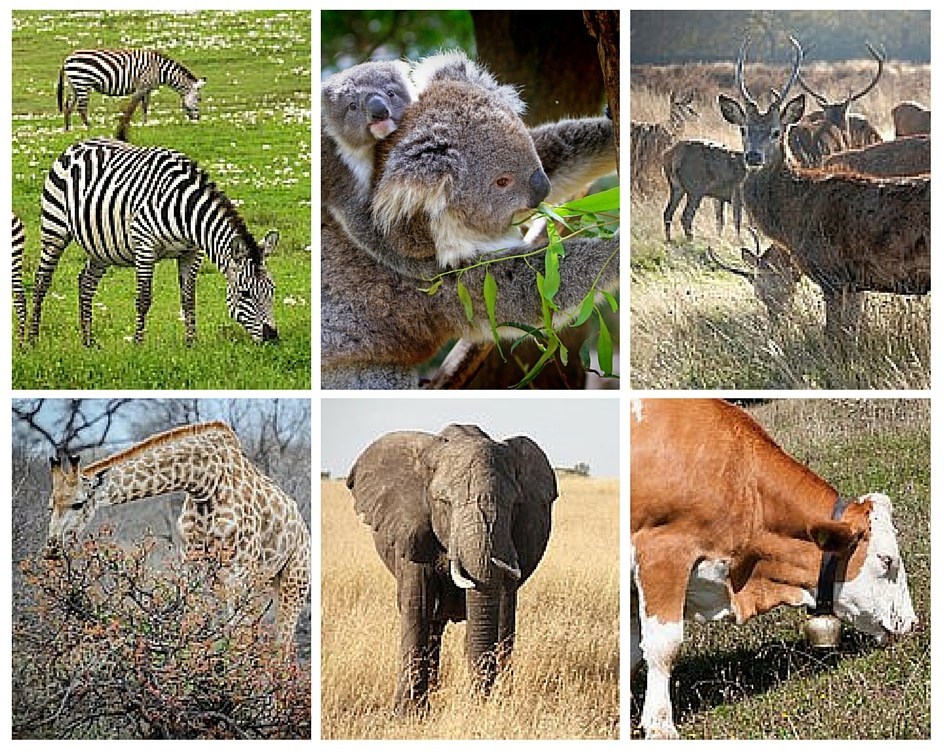 Carnivores
Herbivores
Conti……..
Predation leads to extinction 
More commonly, predation limits abundance, do not drive prey to extinction
Prey species have protective traits
       camouflage
       poisons
       spines
       large size
 if prey become scarce, predator switch to other prey
Allow the first prey to rebound in numbers
Symbiosis
Living together, include many kind of interaction, competition and predation 
Mutualism 
    benefits both species
 e.g., coral reef and algae exist in mutualistic relation, supply shelter and food to each other
Parasitism
One species benefits while harming other
Similar to predation
Mutualism                      Parasitism
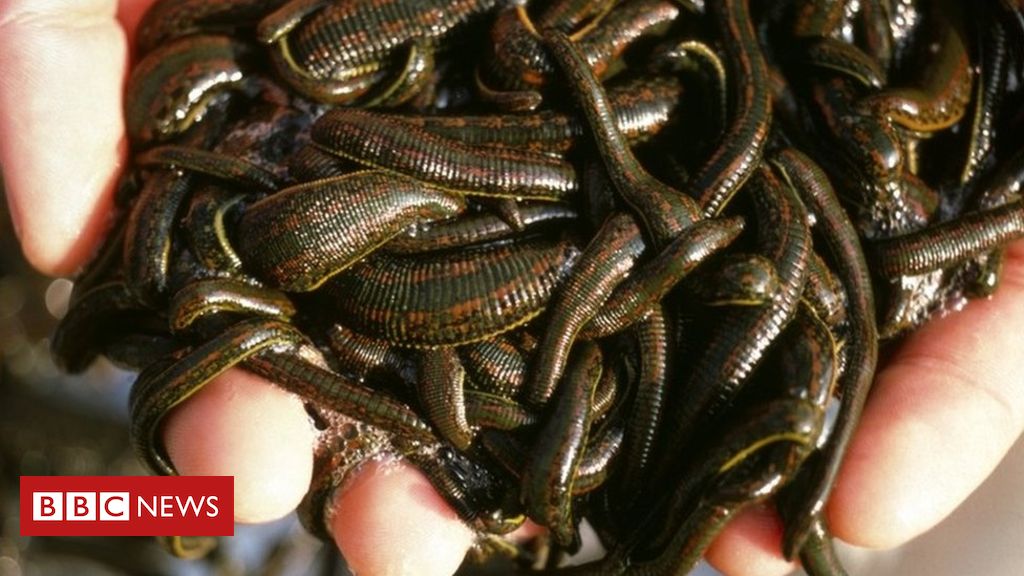 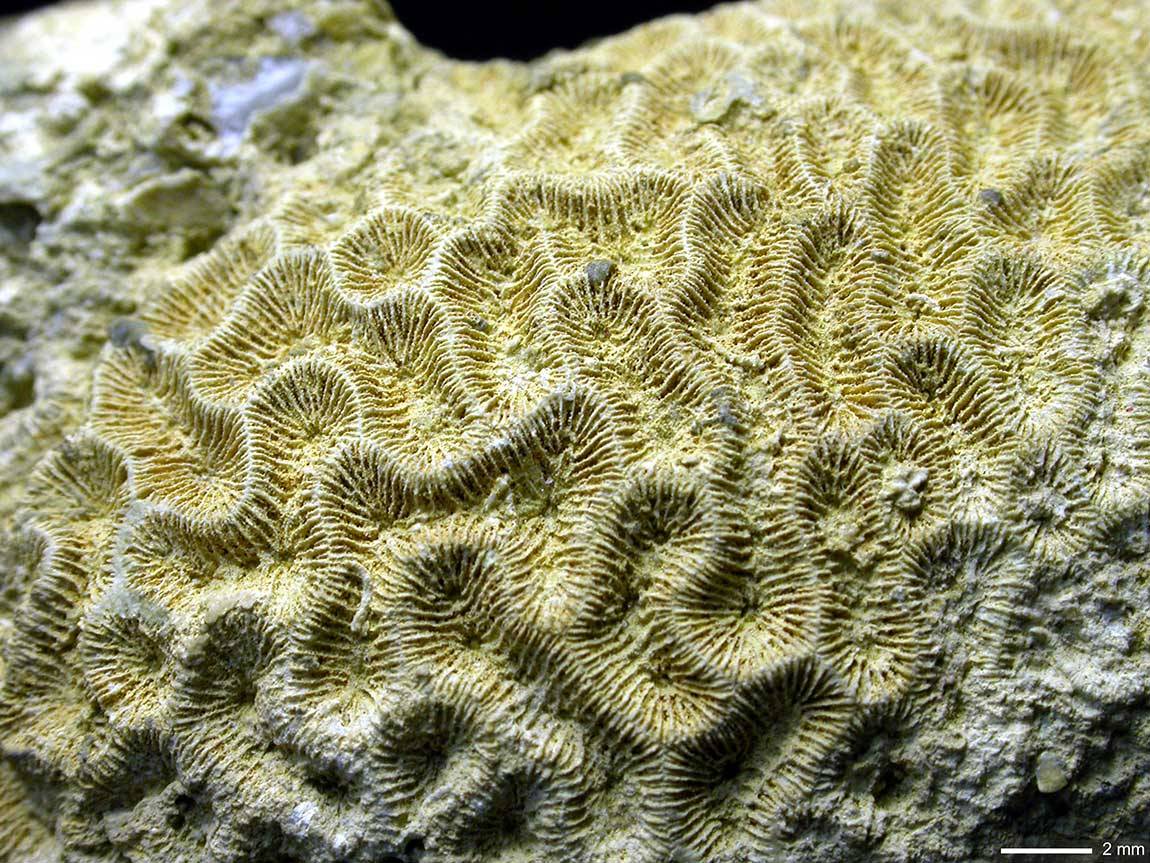 Coral reef and algae
Parasites, such as leeches, often do not kill their hosts
.
Commensalism
One species benefits other neither infected nor benefited
     E.g., Spanish moss hangs from trees for support, cause trees no harm or benefit
Amensalism 
 one inhabit another while being uninfected itself and accidentally harm the other
E.g., elephant crash vegetation, while gaining few benefit
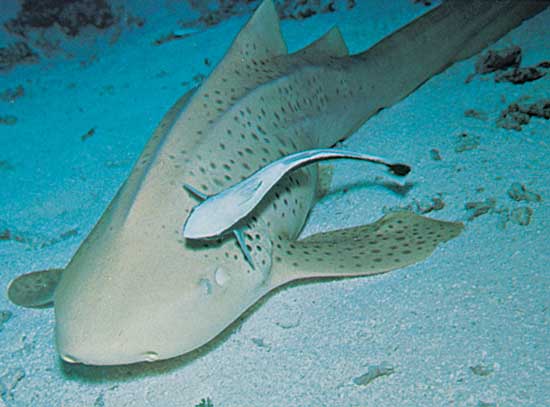 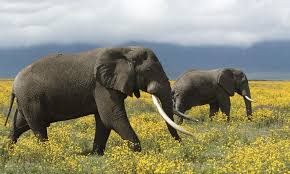 commensalism
Amensalism
Population decline
Extinction 
Elimination of all individuals in a group from an area 
Earth’s energy budget 
 The flow of all Pathways of all energy on Earth 
 
Nonrenewable resources
Take too long to form
 e.g., Fossil Fuel
Renewable resources  
can be recycle easily
 e.g., solar  energy, tidal energy
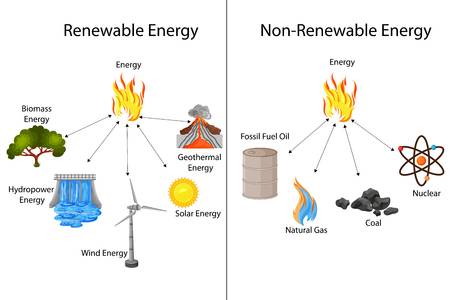 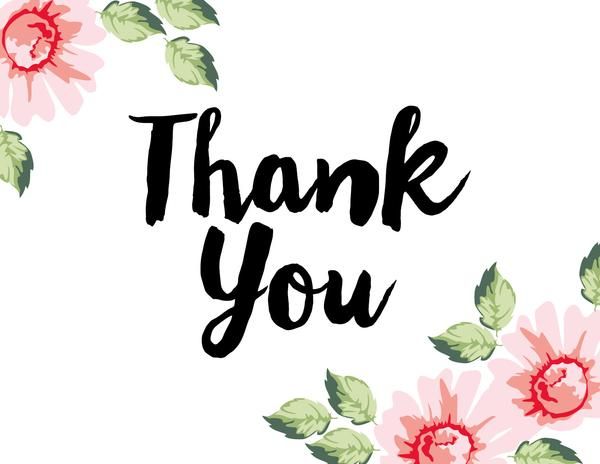